Using (LiFepo4) Lithium Iron Phosphate Batteries in Aviation
Engine Starting Batteries
Destructive Testing
Why is LiFePo4 safe ?
Impedance Values .. 19 mohms
10.5mohms
Low Impedance  .. 10.8 mohms
SLA discharge curve low C-rate
Lithium discharge curves, hi C rate
Energy Densities
Watthours / kg – Watthrs / Liter
Rogone plot - energy storage
Energy Release / chemistry
Lithium cells
Lithium can safety valve
See-thru clear  case design
BMS
Balancing circuit
Balancing charger
Low V alarm , LVC circuit
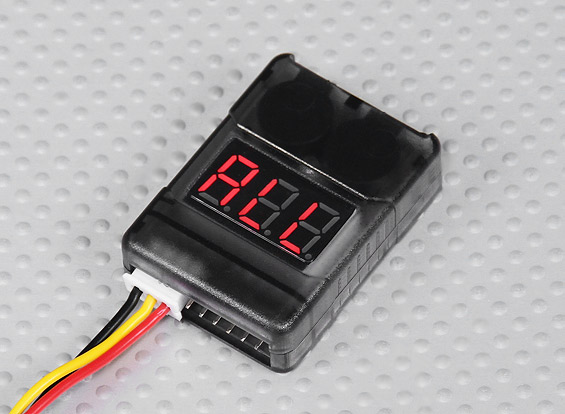 ADVANTAGES
Much less weight
Smaller size
Flatter discharge curve
Very low self discharge rate
Very long cycle life
Deep cycle ability
No maintenance needed
Cheaper  than lead acid in the long run
Environmentally  friendly
TOO  FAST
REFERENCES
Dynalab                        Wikipedia
A123                              MIT
Battery university       Goodenough  UT
Electropedia                Aleees
Phostech              Ti               Sandia  Labs
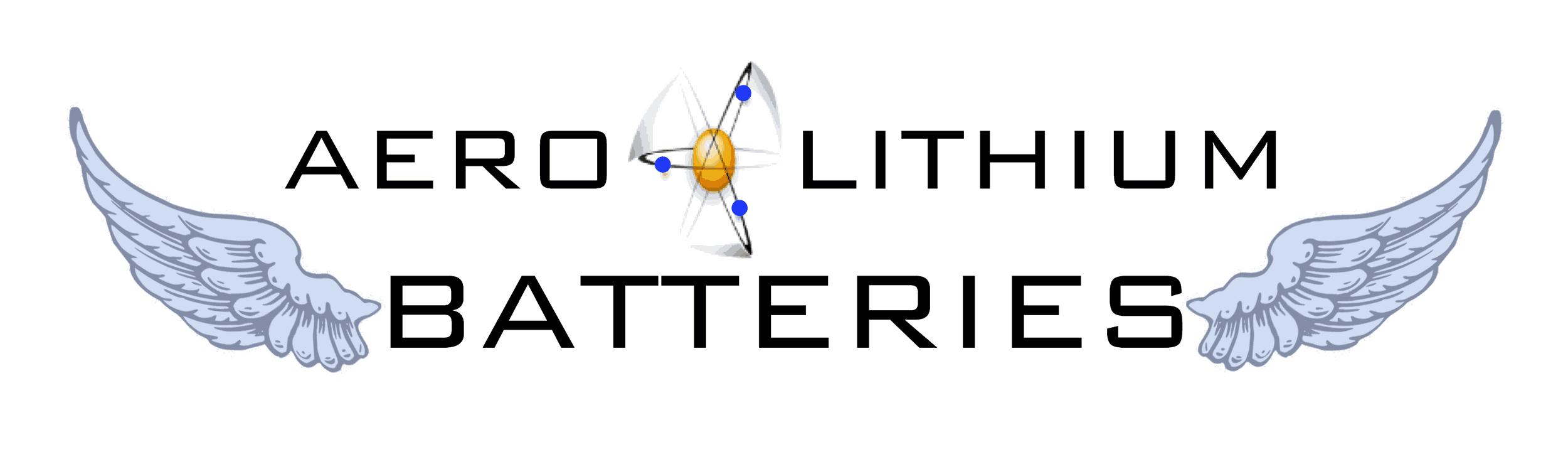